PERIZINAN
Fakultas Teknik UI 
14 maret 2014
PERI – JIN -AN
ASAL KATA
Izin : pernyataan mengabulkan, persetujuan membolehkan
Perizinan : pemberian izin 
Sumber : Kamus Besar Bahasa Indonesia

License : official permission to do, own, or use
Permit : allow to do or allow to happen, to make possible 
Source : Oxford Dictionary
The Invisible Hand by Adam Smith, 1776
It is not from the benevolence of the butcher, the brewer, or the baker that we expect our dinner , but from their regard to their own interest.
PUBLIC POLICY FRAME WORK
POLICY CONTROLLING
POLICY ANALYSIS
POLICY MARKETING : ACCEPTANCE & ADOPTION
POLICY MONITORING
POLICY EVALUATION
1
4
2
3
5
6
7
POLICY ISSUE
AGENDA SETTING
POLICY AGENDA
POLICY FORMULATION
POLICY IMPLEMENTATION
POLICY PERFORMANCE
POLICY CHANGE (CONTINUE)
POLICY PREPATION : STRATEGIC READINESS
POLICY REVISION
KEBIJAKAN PEMBANGUNANPrioritasi Model Kenban
Nilai yang dikejar
Mudah disetujui
Sulit disetujui
Mudah
Computation zone
Negotiating zone
Cara yang digunakan
Judgement
 zone
Inspiration 
zone
Sulit
Pada zone ini, kebijakan terbatas pada perhitungan matematika dan selesai.
Contoh : pembuatan jalan
Computation zone
Pada zone ini, masalah sulit disetujui, caranya masih mudah.
Contoh : pembatasan kelahiran, program KB
Negotiating zone
Pada zone ini, nilai yang dikejar mudah namun caranya sulit.
Contoh : pemberantasan kemiskinan
Judgement
 zone
Zone tersulit, membutuhkan terobosan pemikiran
Contoh : memberdayakan masyarakat tertinggal di Papua
Inspiration
 zone
MITOS LIBERAL
Bahwa Pemerintah dapat memperbaiki dengan melakukan pembelanjaan yang lebih banyak, pada kenyataannya, menganggarkan banyak uang yang disfungsional, tidak menghasilkan hasil yang signifikan
MITOS KONSERVATIF
Pembelanjaan dapat dikurangi lebih sedikit, kenyataannya penghematan tidak menolong kinerja Pemerintah secara lebih baik
MITOS BISNIS
Pemerintah dapat diperbaiki melalui atau meniru teknik penyelenggaraan bisnis. Kenyataannya walaupun secara teknis manajemen menolong , namun ketika krisis ekonomi terjadi , justru banyak hutang
MITOS MENDORONG PENINGKATAN KINERJA
Kinerja pegawai meningkat apabila pegawai digaji cukup memadai, dalam kenyataannya , kinerja pegawai harus diubah paradigmanya jika mengharapkan kinerja yang lebih baik
MITOS FAIR RECRUITMENT
Bahwa Pemerintah dapat diperbaiki melalui perekrutan SDM yang lebih baik. Dalam kenyataannya , bukan pada sumber daya, akan tetapi SDM yang baik dapat terjebak dalam sistem
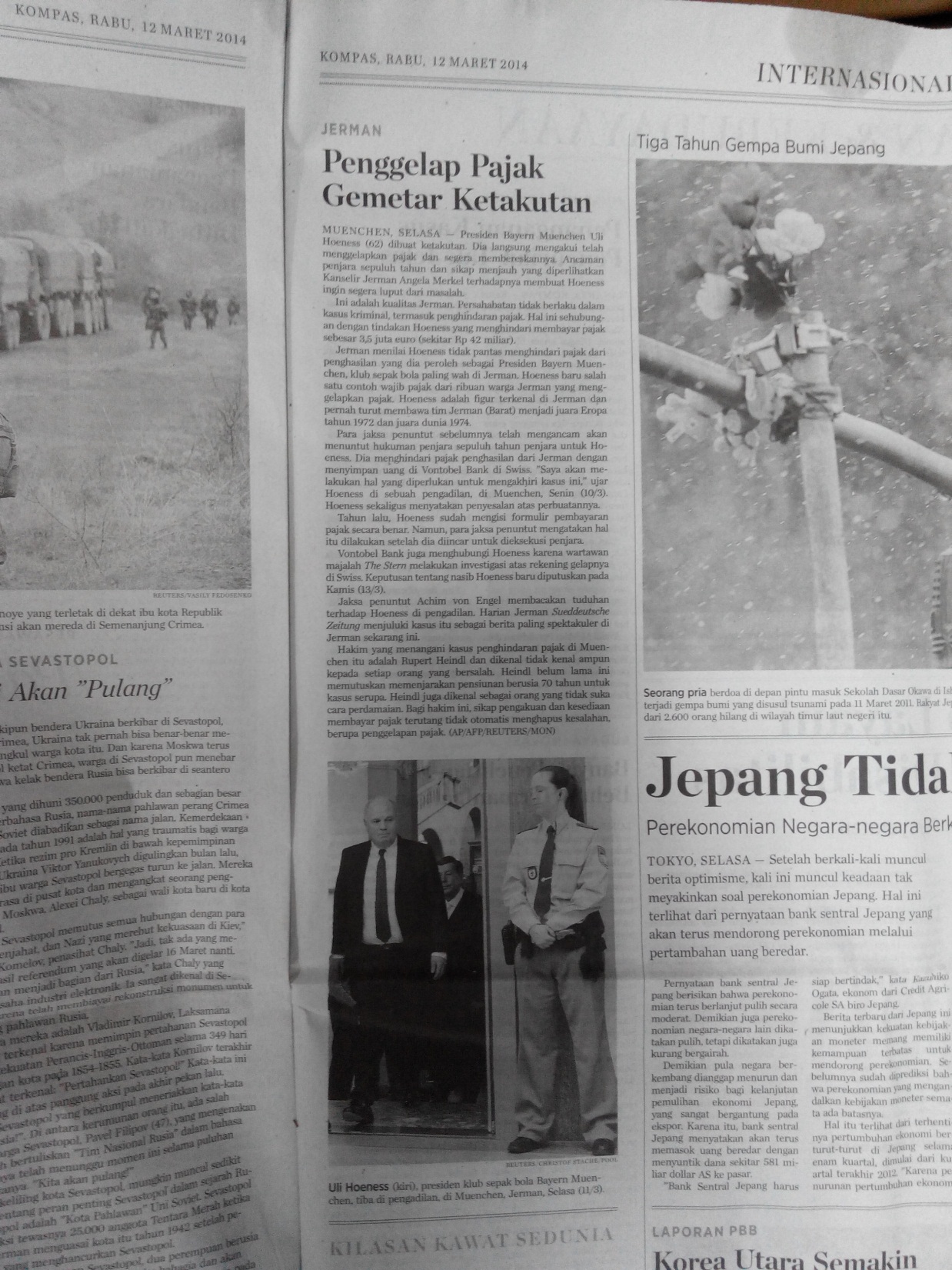 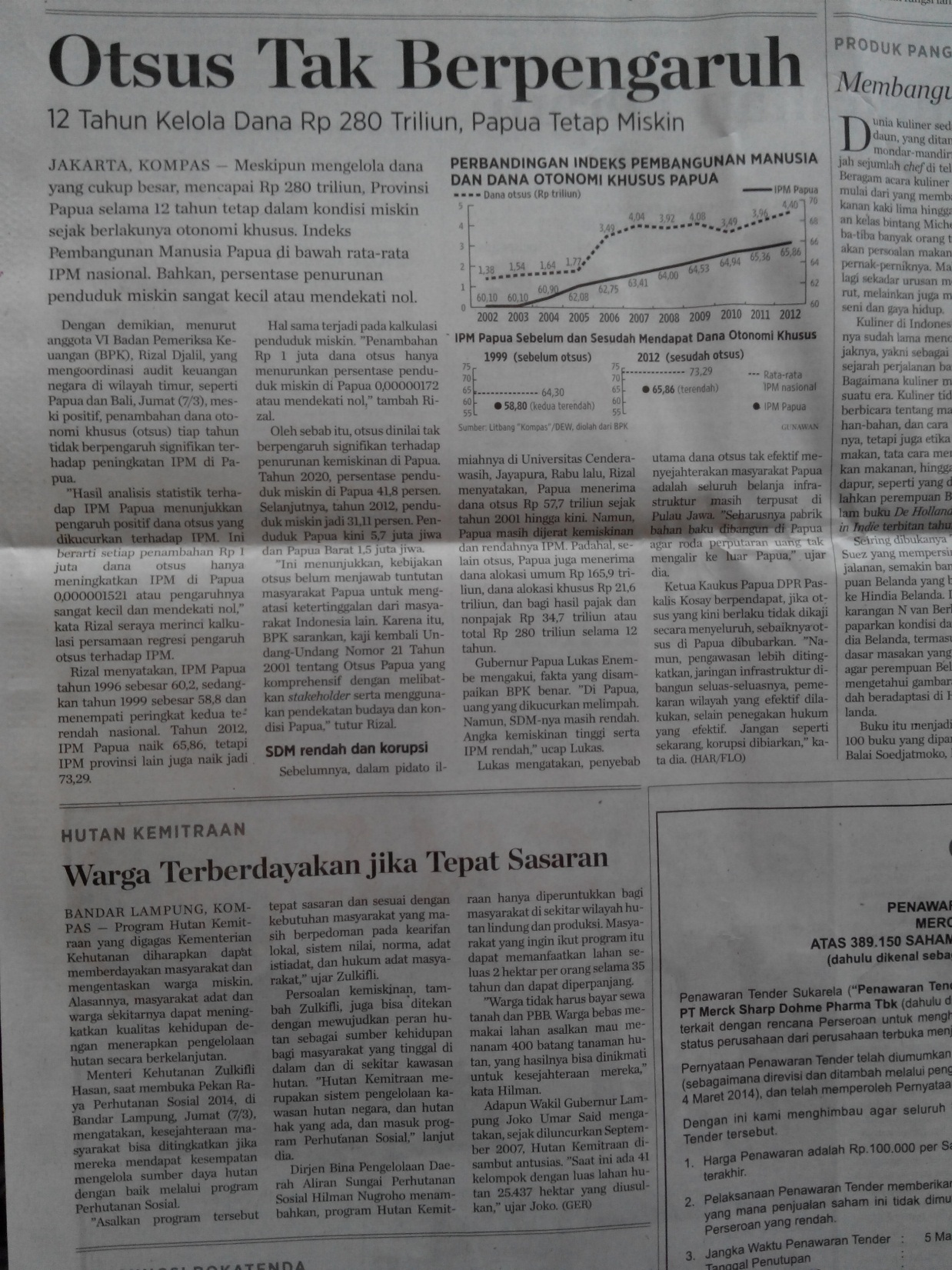 POLA PENYELENGGARAAN BANGUNAN GEDUNG
DINAS P2B PEMDA DKI JAKARTA
PENDATAAN BANGUNAN GEDUNG
PERENCANAAN
PELAKSANAAN
PENGGUNAAN/ PEMANFAATAN
IMB
SLF1
SLFn
PRTB
PEMOHON
Ya
Ya
Kesesuaian dg 
Persy. Adm & Persy.Teknis
Kajian Kelaikan Teknis
Kesesuaian 
dg IMB & Laik Fungsi
Pemanfaatan
Bangunan
Pelaksanaan
Bangunan
PERMOHONAN IZIN
Tidak
Tidak
Tindakan
Penertiban
Ditolak
Contoh Kasus
Kebersihan kota

Sampah merupakan masalah bagi kota besar, kurang petugas kebersihan, kesadaran masyarakat yang rendah, manajemen pengelolaan sampah yang kurang baik, jumlah volume sampah yang besar, kurang tempat pengolahan akhir, dsb 

Lalu harus bagaimana ???
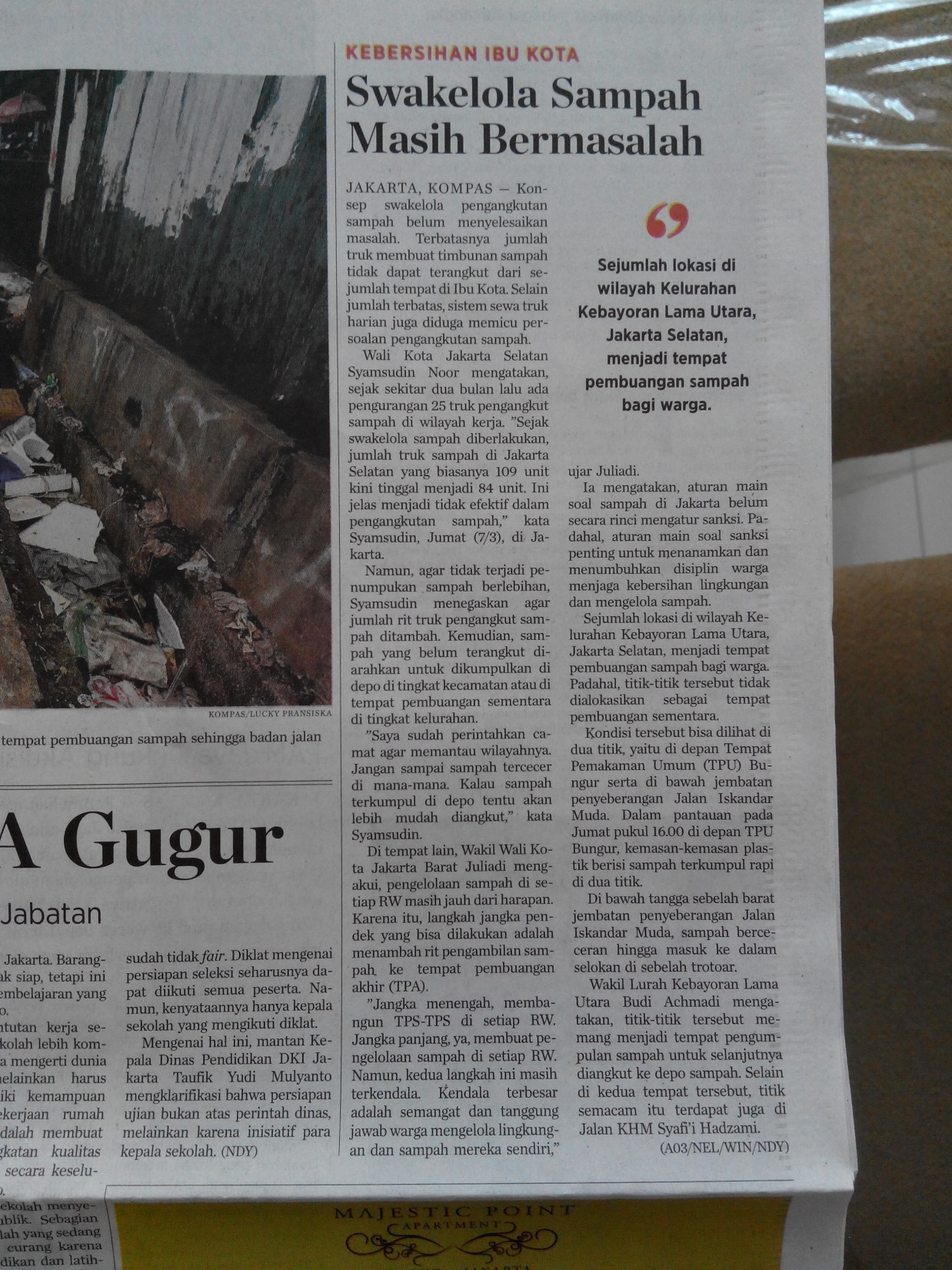 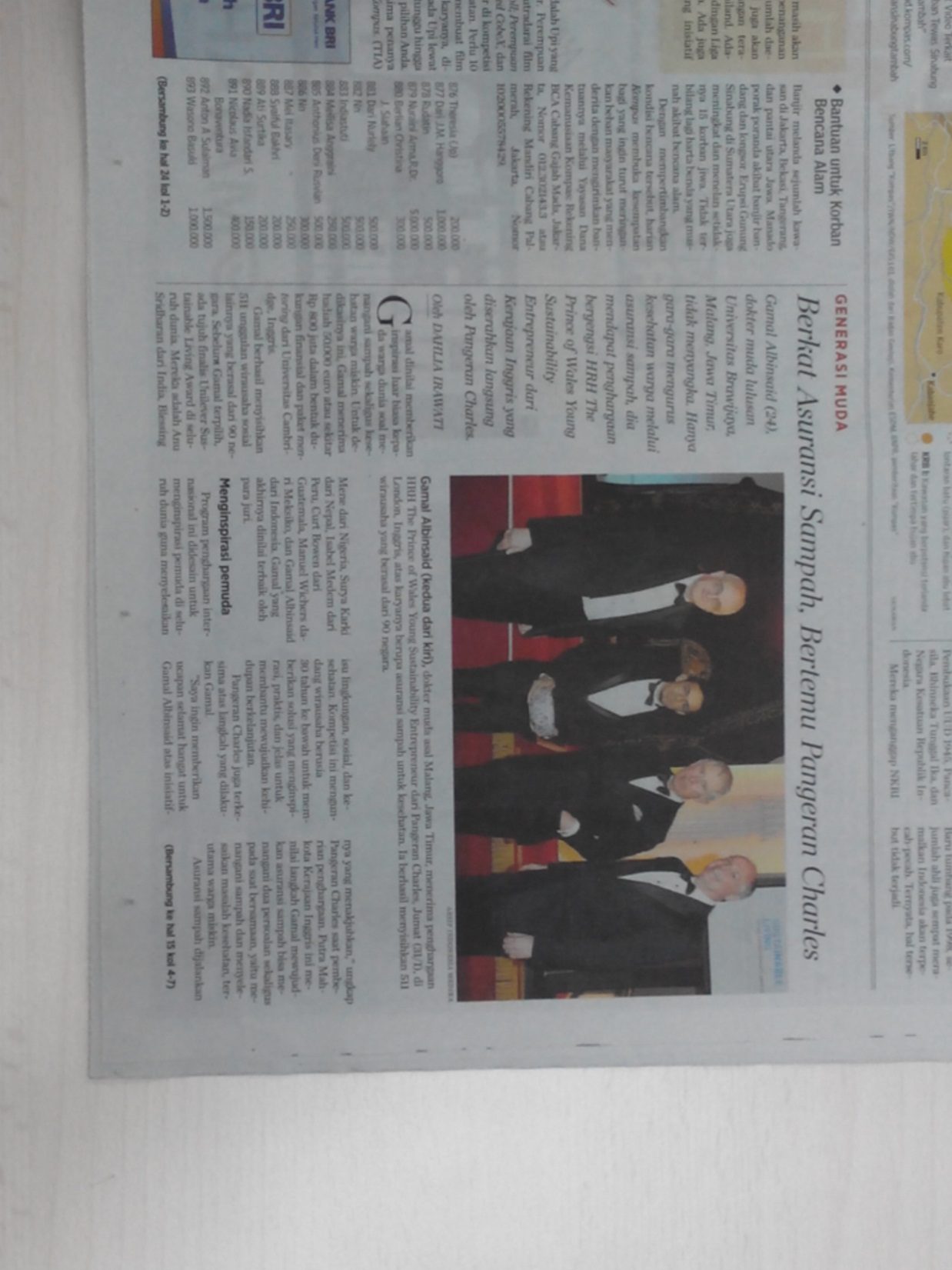 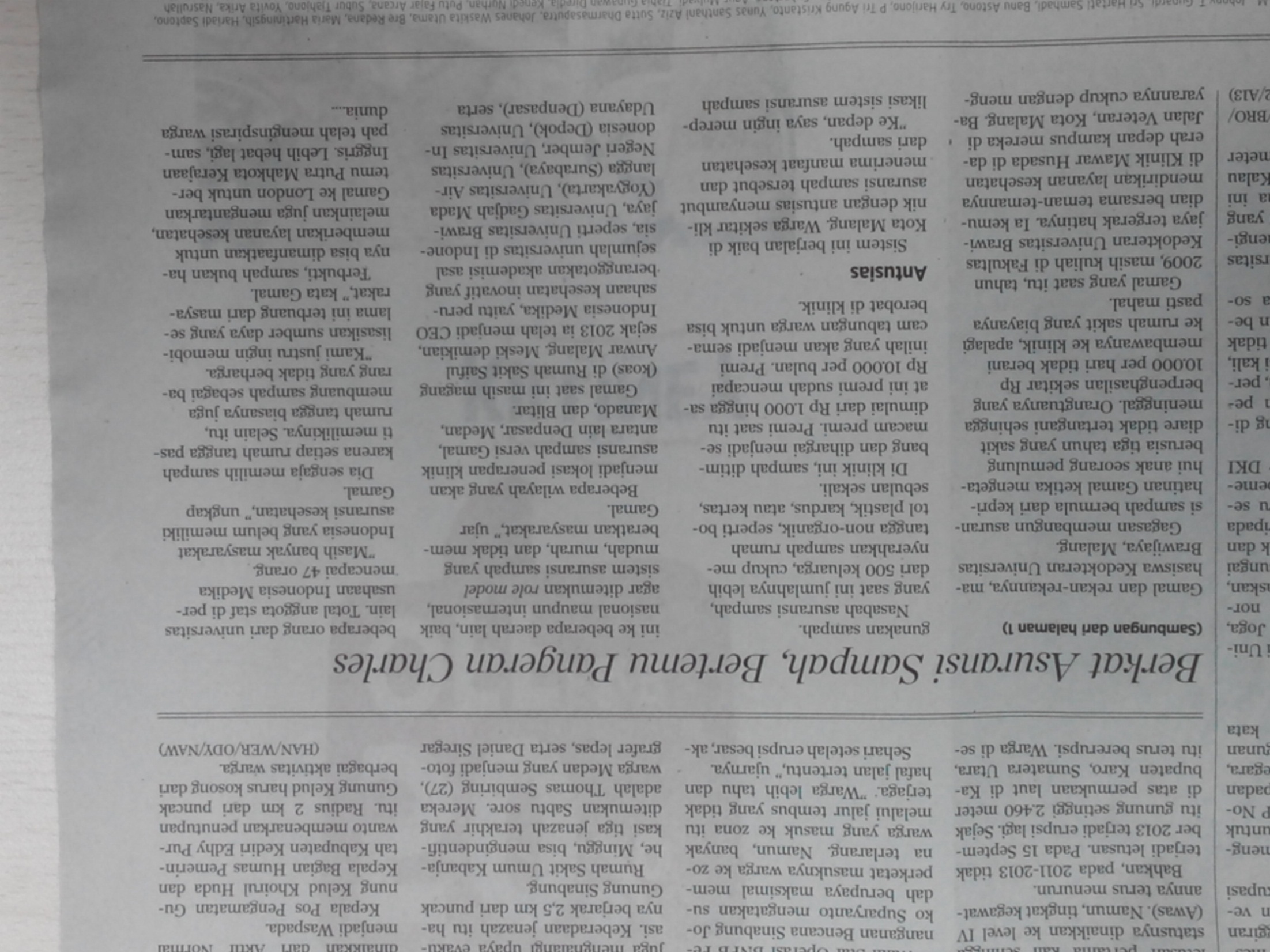 Tugas
Tertib membangun di Jakarta

Latar Belakang
Pembangunan properti di Jakarta berkembang dengan pesat, selain membawa banyak manfaat dan membuka lapangan kerja, properti juga membawa masalah ; kepatuhan masyarakat (perorangan dan developer) terhadap peraturan masih rendah

Lalu harus bagaimana ???
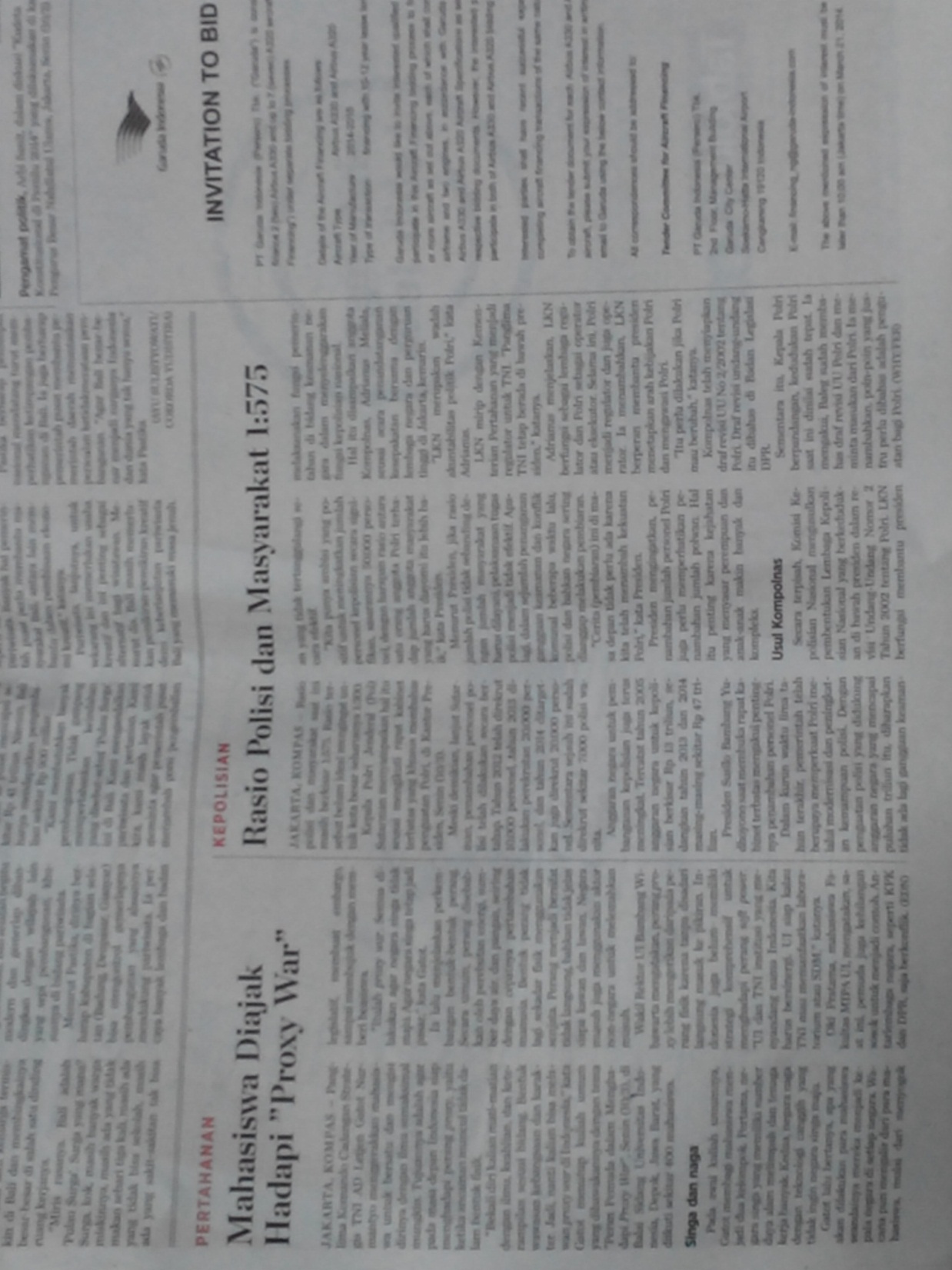 MASYARAKAT
PEMERINTAH
EKSEKUTIF
PENYEDIA JASA KONSTRUKSI
(konsultan, kontraktor, manajemen konstruksi dll)
LEGISLATIF
PENGGUNA JASA KONSTRUKSI
(developer, masy.umum)
YUDIKATIF
PROSES KEBIJAKAN
POLICY CONTROLLING
POLICY ANALYSIS
POLICY MARKETING : ACCEPTANCE & ADOPTION
POLICY MONITORING
POLICY EVALUATION
1
4
2
3
5
6
7
POLICY ISSUE
AGENDA SETTING
POLICY AGENDA
POLICY FORMULATION
POLICY IMPLEMENTATION
POLICY PERFORMANCE
POLICY CHANGE (CONTINUE)
POLICY PREPATION : STRATEGIC READINESS
POLICY REVISION
TUGAS KULIAH : KAPITA SELEKTA
POLICY CONTROLLING
??
POLICY ANALYSIS
POLICY MARKETING : ACCEPTANCE & ADOPTION
POLICY MONITORING
POLICY EVALUATION
??
??
??
??
2
KEMITRAAN DENGAN :
MASYARA-KAT
PROFESIO-NAL
DEVELOPER PMA
1
4
3
5
6
7
TERTIB MEMBA-NGUN
POLICY AGENDA
POLICY FORMULA-TION
POLICY IMPLEMEN-TATION
POLICY PERFOR-MANCE
POLICY CHANGE (CONTINUE)
??
??
??
??
??
POLICY PREPATION : STRATEGIC READINESS
POLICY REVISION
Keterangan : 
buat “??” , sehingga menjadi program  yang lengkap
??
??
REFERENSI FILOSOFIS
It is not from the benevolence of the butcher, the brewer, or the baker that we expect our dinner , but from their regard to their own interest.
The Invisible Hand by Adam Smith, 1776
REFERENSI DASAR
Undang Undang no. 28 tahun 2002, tentang Bangunan Gedung

Undang Undang no. 18 tahun 1999, tentang Jasa Konstruksi
FORMAT PENULISAN TUGAS
Lembar pertama, cover , berisi nama anggota
Pada bagian kanan atas, ditulis : (sesuai kelompok)
Penanganan untuk masyarakat
Penanganan untuk konsultan dan kontraktor
Penanganan untuk developer PMA
Dikumpulkan dalam bentuk tercetak dalam ukuran kertas A4
Tidak perlu dijilid, cukup disteples
Tidak ada batasan minimal halaman
Cantumkan referensi yang dipakai, jika menggunakan data dari internet, cantumkan sumbernya.
FORMAT PENILAIAN
A : jika ide yang disampaikan , merupakan ide yang sangat inovatif dan aplikabel
B : jika ide yang disampaikan, merupakan ide yang inovatif
C : jika ide yang disampaikan, merupakan ide yang aplikabel
D : jika ide yang disampaikan , tidak memiliki ide baru, hanya mengikuti peraturan yang ada.
E : jika ada kesamaan tulisan (plagiat) diantara kelompok.
EDUCATION IS NOT THE LEARNING OF FACTS, BUT THE TRAINING OF THE MIND TO THINK
Albert Einstein